Digital Refocusing Using Incoherent Holography

Supplementary Material: Videos and High-resolution Images
[View in Full-Screen Slide Show Mode]


Paper ID: 27
Playing Cards Scene
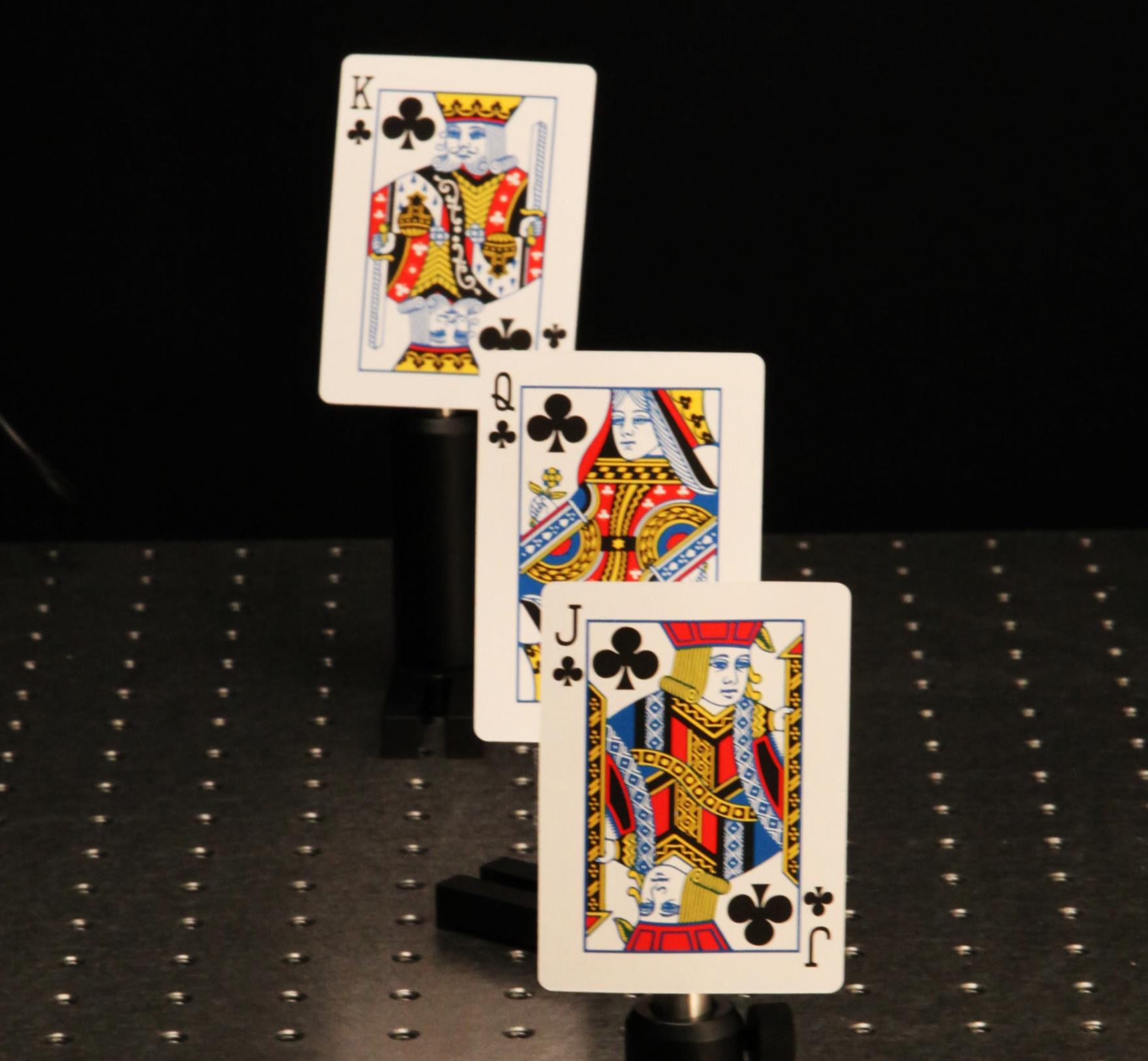 Refocusing Video
[Plays Automatically in Full Screen Mode]
Recovered Hologram (Focused in Back)
(10Mpix resolution)
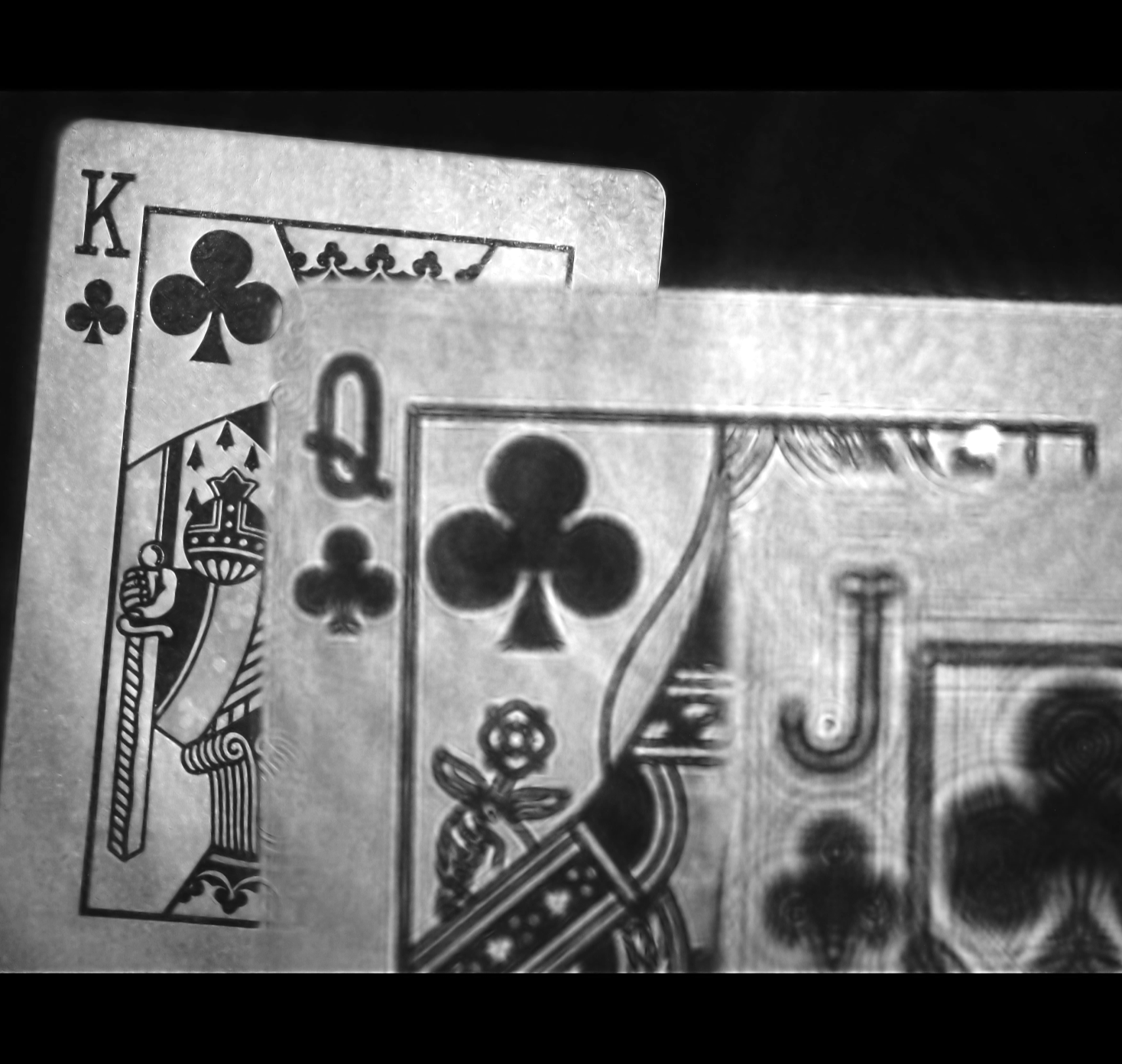 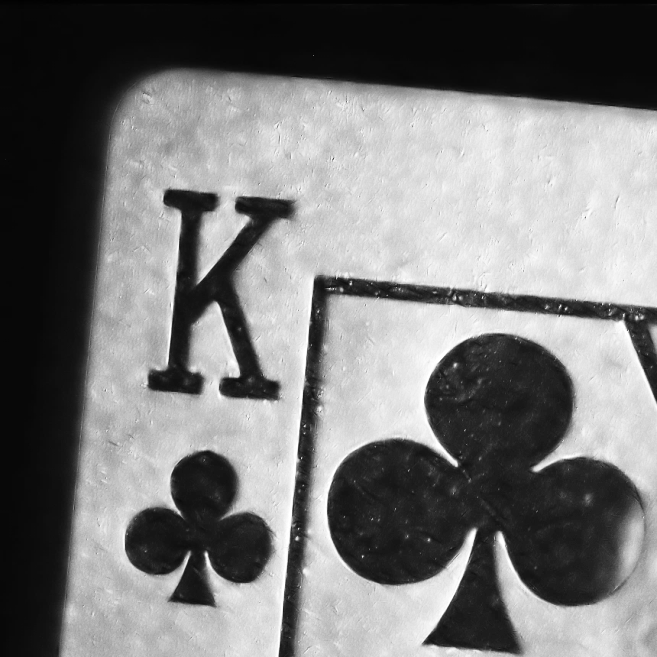 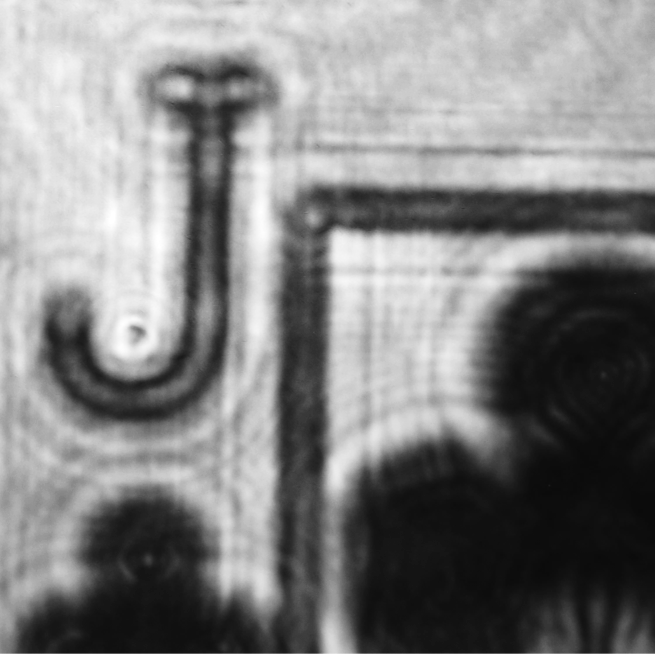 Digital Refocusing on Jack
(10Mpix resolution)
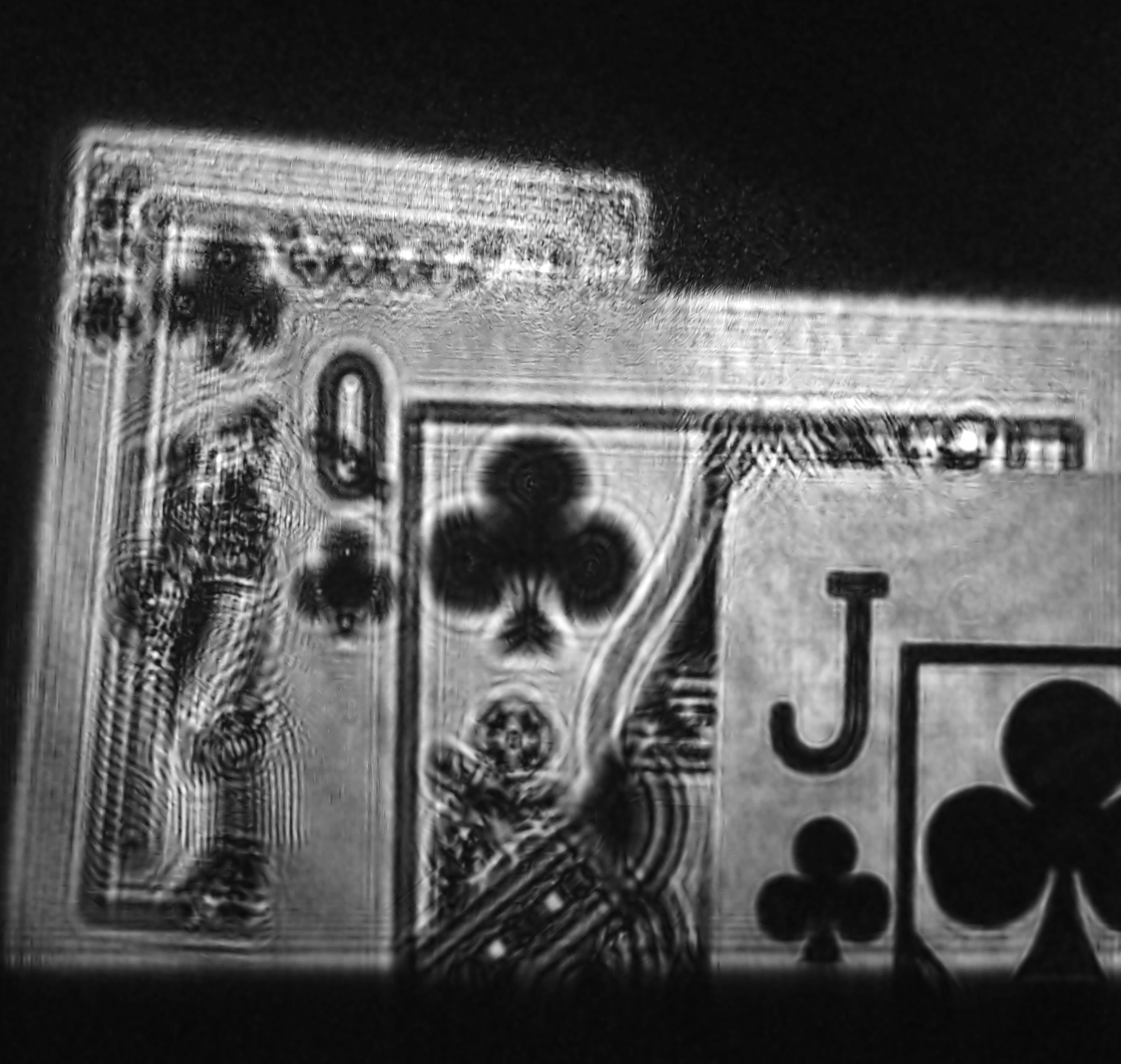 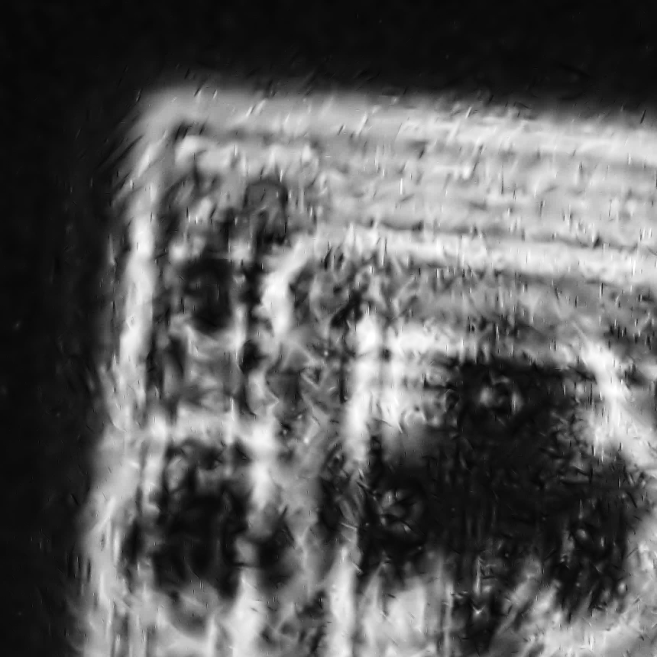 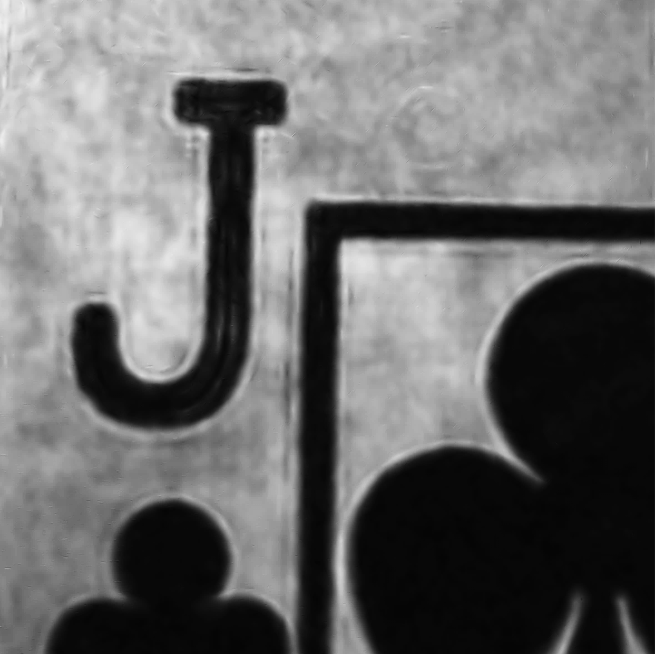 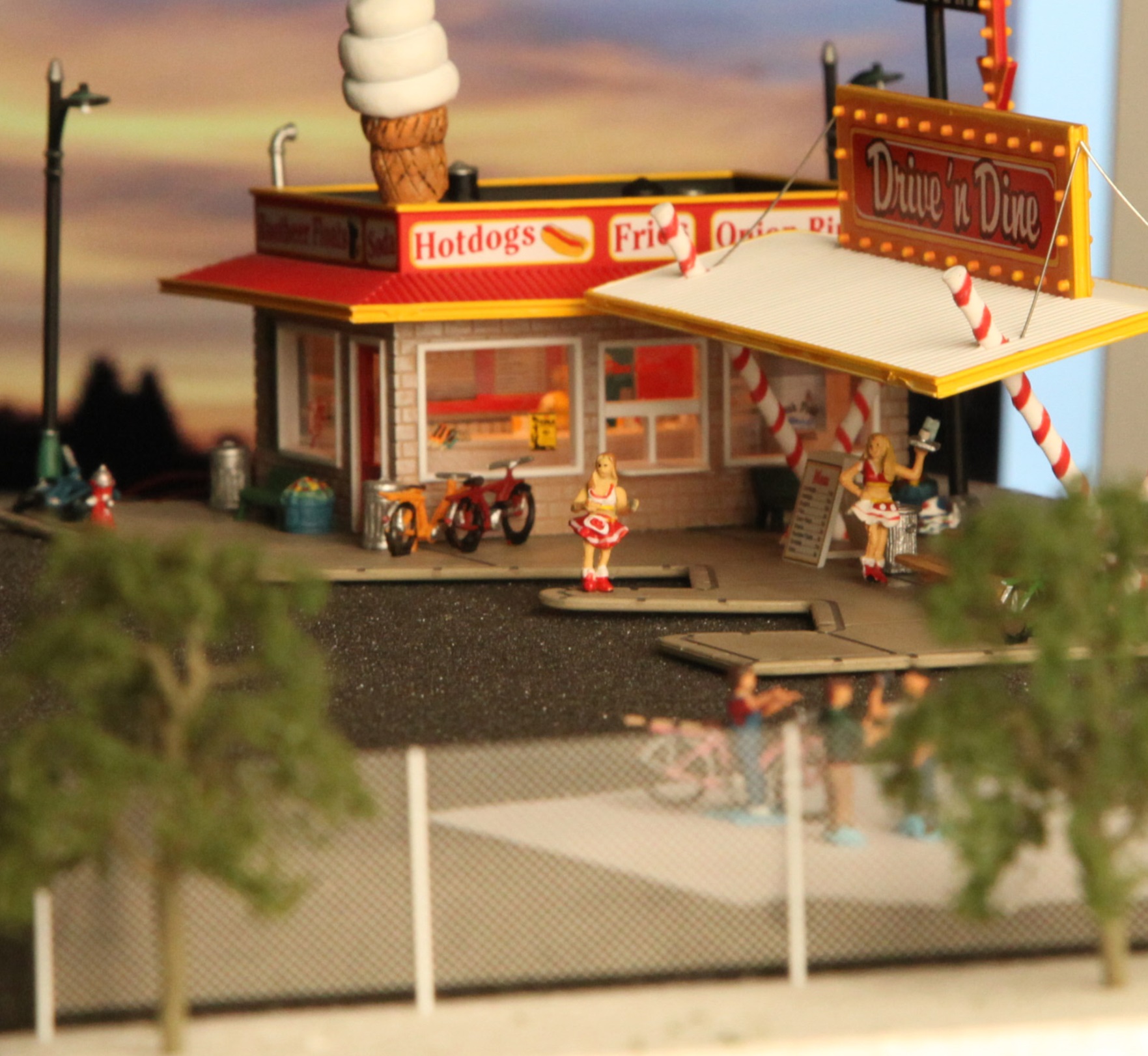 Miniature Diner Scene
Fence
Refocusing Video
[Plays Automatically in Full Screen Mode]
Recovered Hologram (Focused in Back)
(10Mpix resolution)
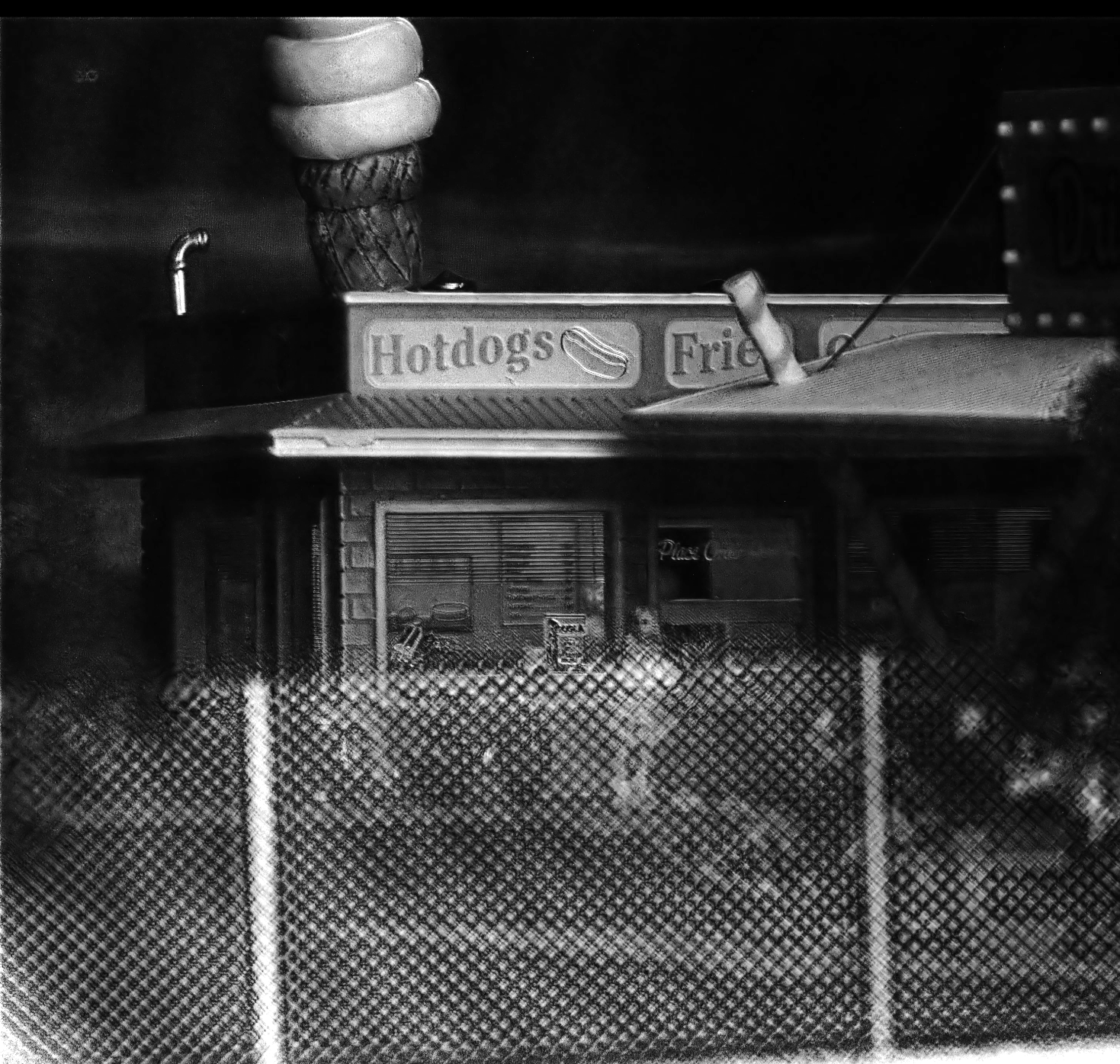 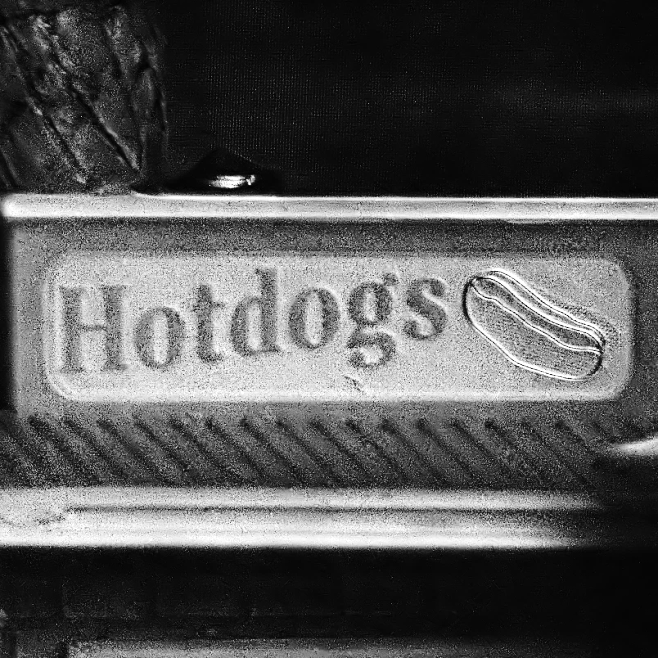 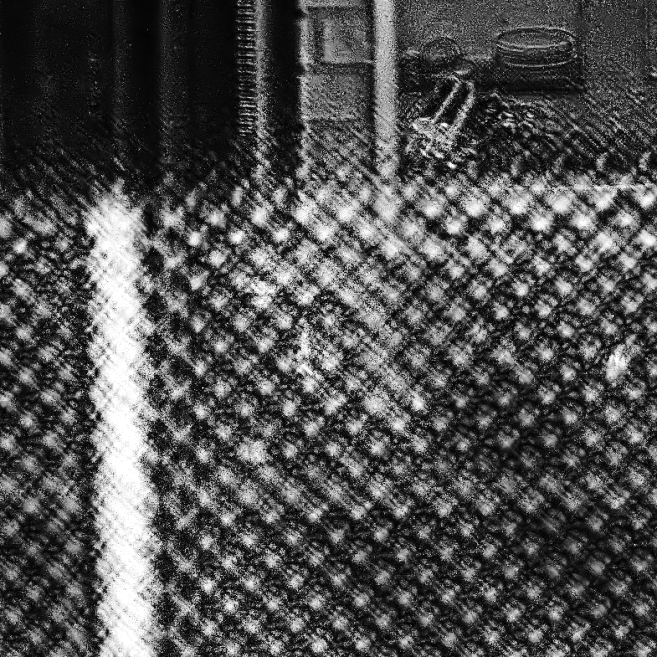 Digital Refocusing on Fence
(10Mpix resolution)
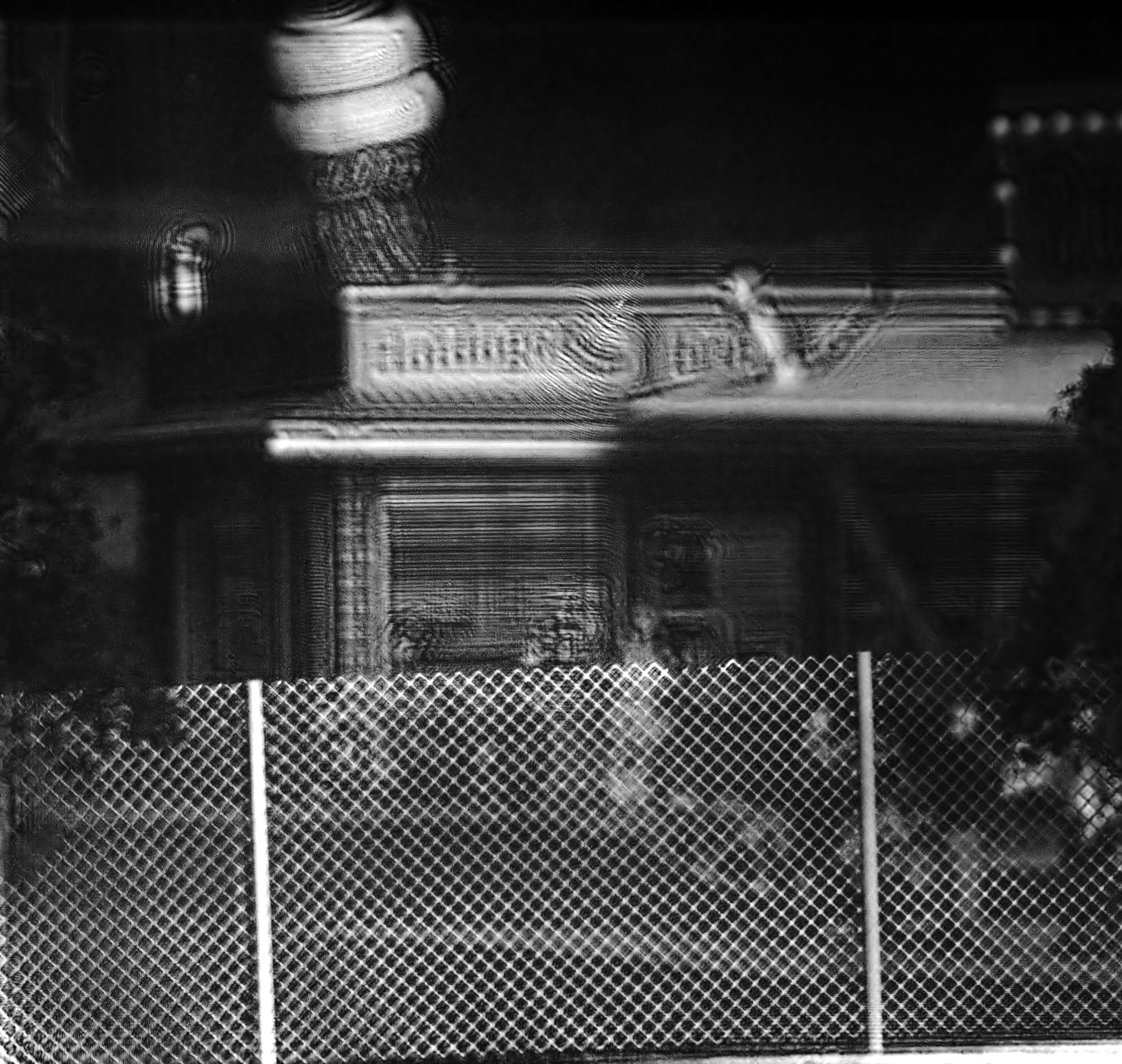 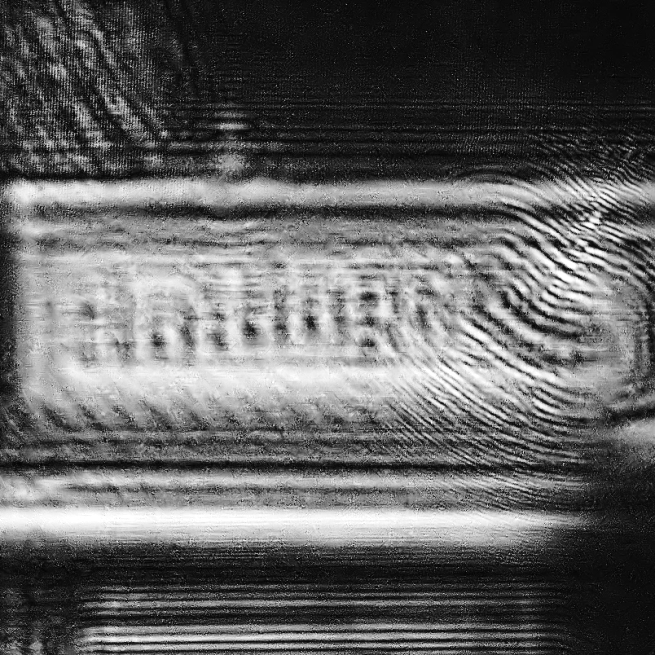 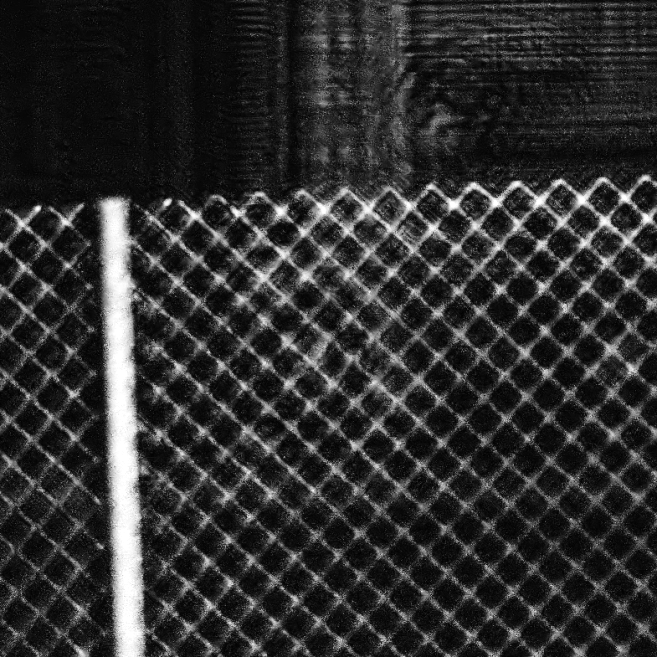